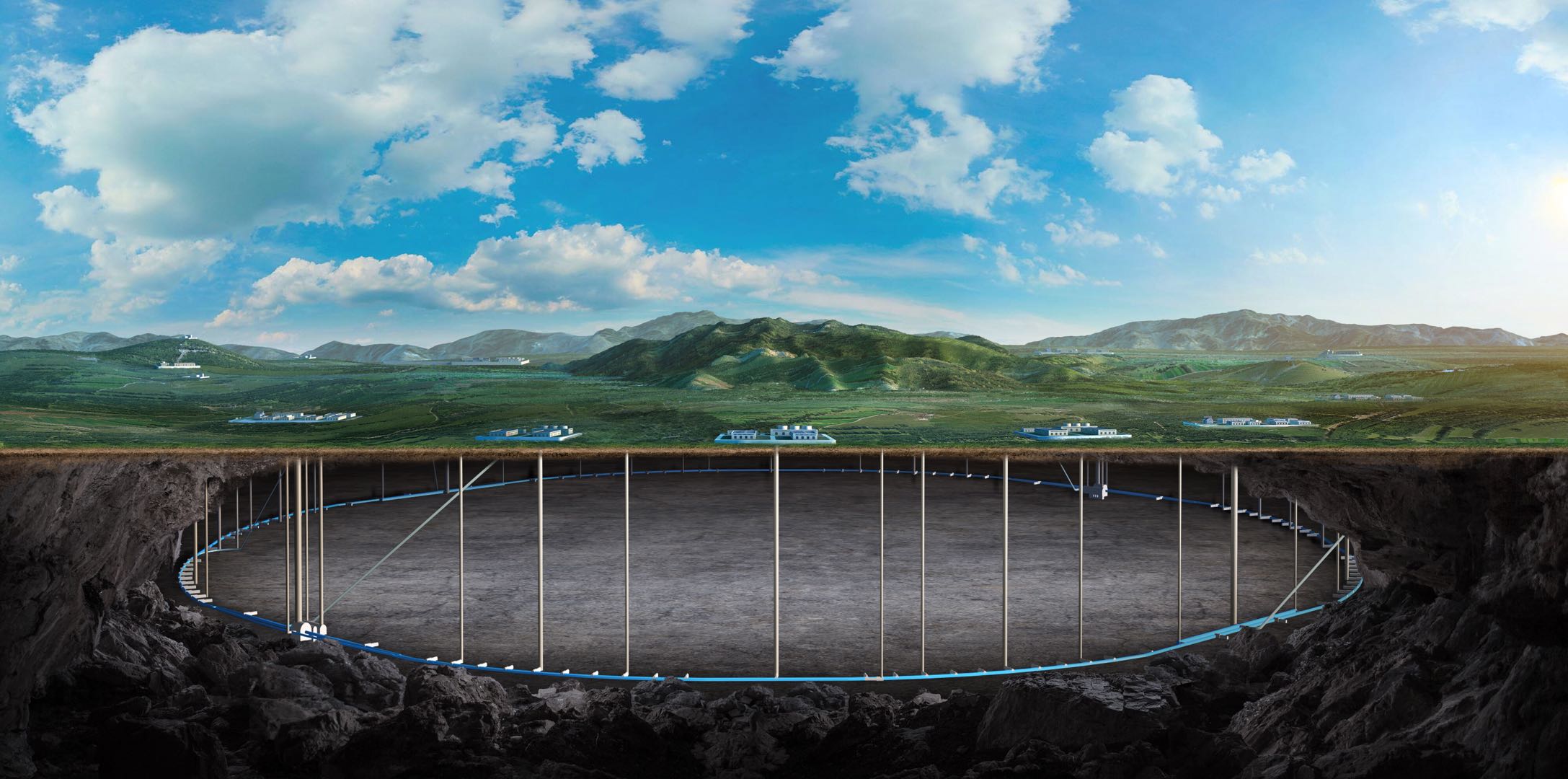 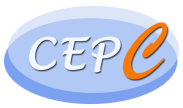 CEPC Detector Magnet
Feipeng Ning
On behalf of SC magnet Team
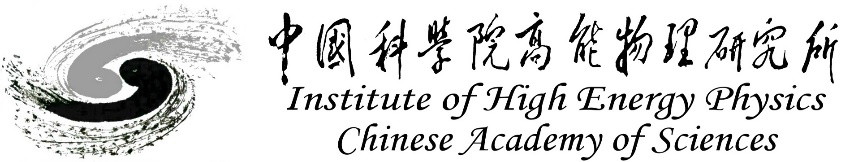 1
Optimize the physical design of the magnet
Optimize the physical design of the magnet
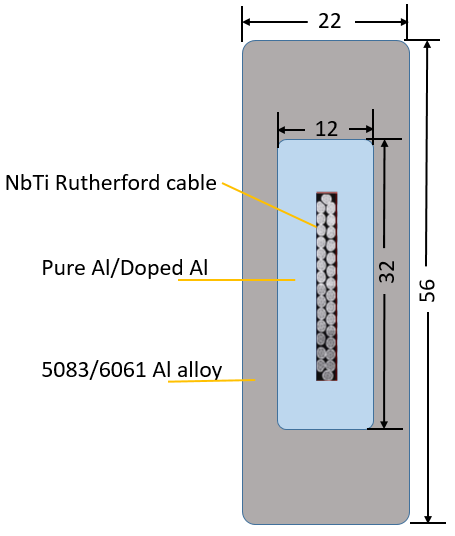 电缆结构与材料参数
电缆结构：
铌钛/铜卢瑟福电缆：2.2mm*20.5mm
中间稳定体（纯铝/掺杂铝）：12mm*32mm
加强结构（铝合金）与电缆整体：22mm*56mm
2
Optimize the physical design of the magnet
降温至4.2K，励磁3T，变形情况
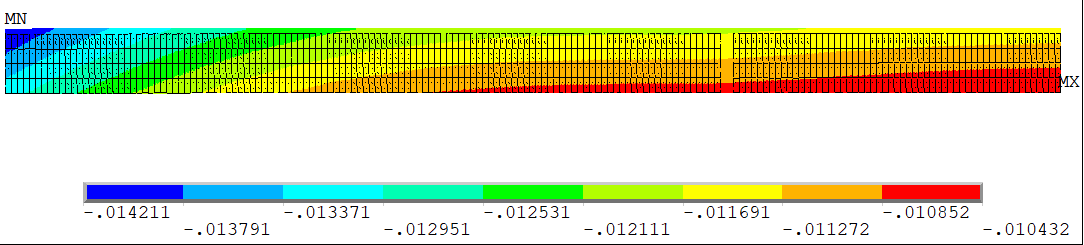 径向 14.21mm
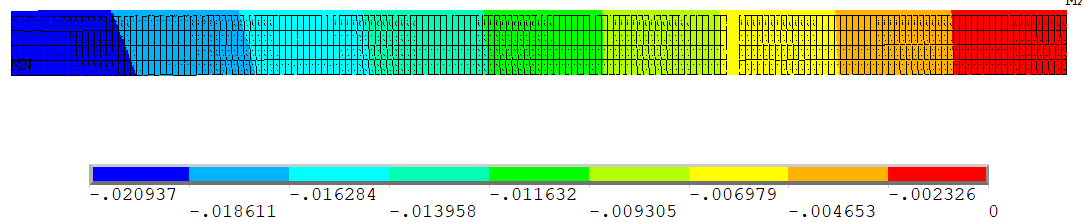 轴向 20.9 mm
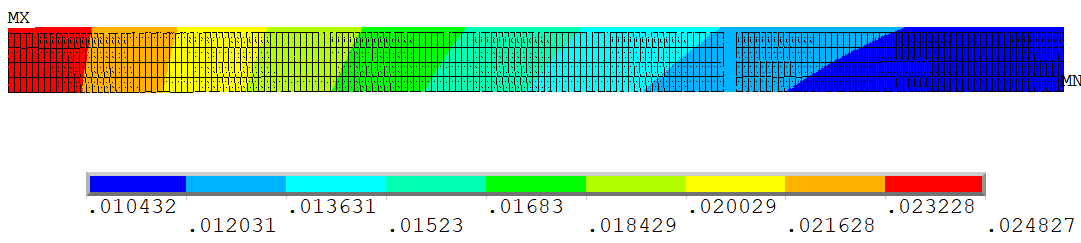 总变形 24.8mm
3
Optimize the physical design of the magnet
Optimize the physical design of the magnet
Coil structure：
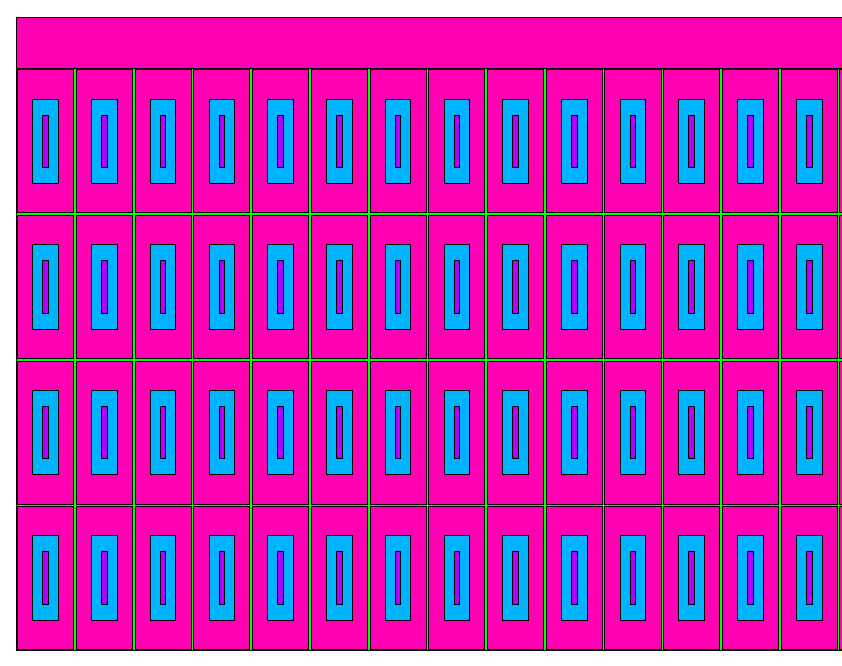 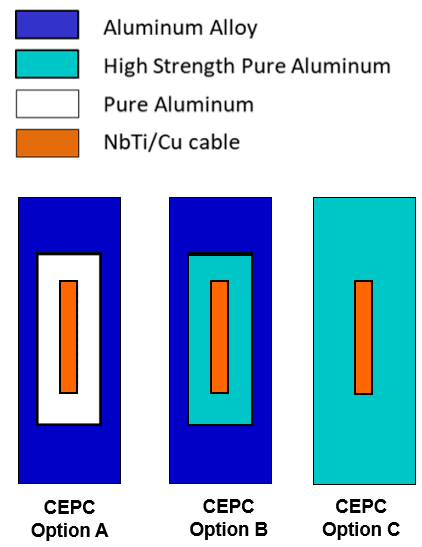 4
Optimize the physical design of the magnet
Optimize the physical design of the magnet
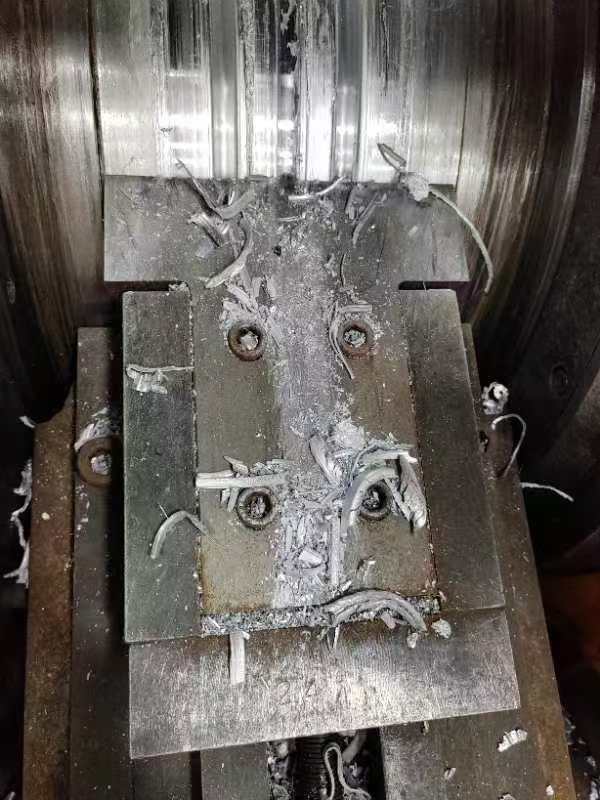 Conductor structure：
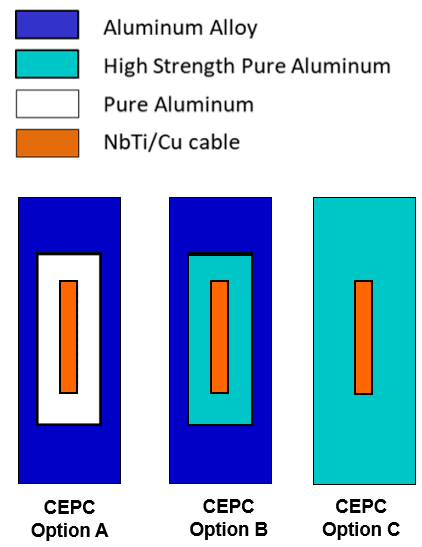 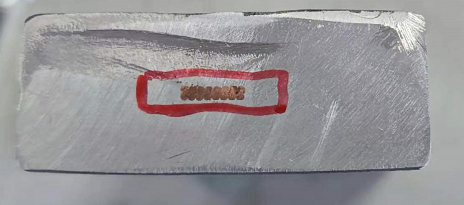 5
Optimize the physical design of the magnet
Optimize the physical design of the magnet
电缆结构：
铌钛/铜卢瑟福电缆：2.2mm*20.5mm
电缆整体尺寸：22mm*70mm/28mm*55mm







结论：电缆变窄长，整体应力更小
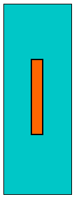 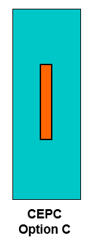 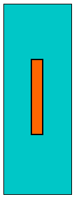 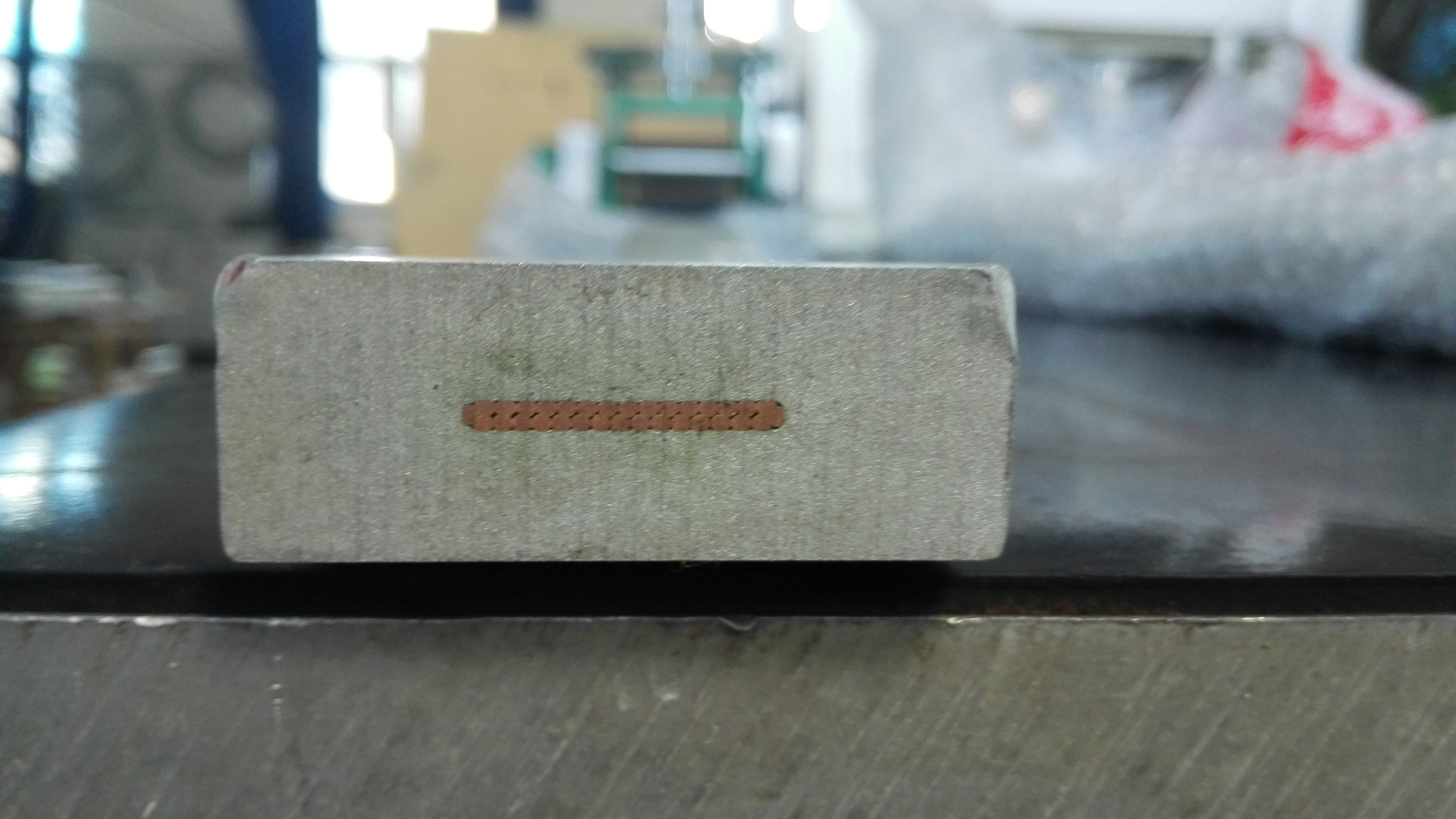 22mm*56mm
28mm*55mm
22mm*70mm
6
Optimize the physical design of the magnet
Further optimize the conductor structure, reduce the stress on the stabilizer.
Change the cross section of the conductor
Higher strength Al stabilizer development
Change the conductor structure

Finish the physical design before October
研究一个工艺简单，成本低的电缆结构
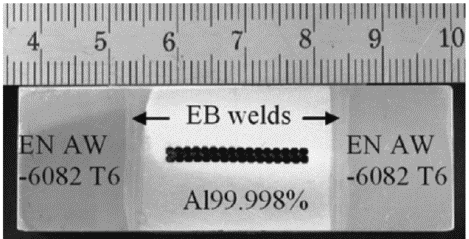 CMS超导电缆结构示意图，21.6*64mm2
7
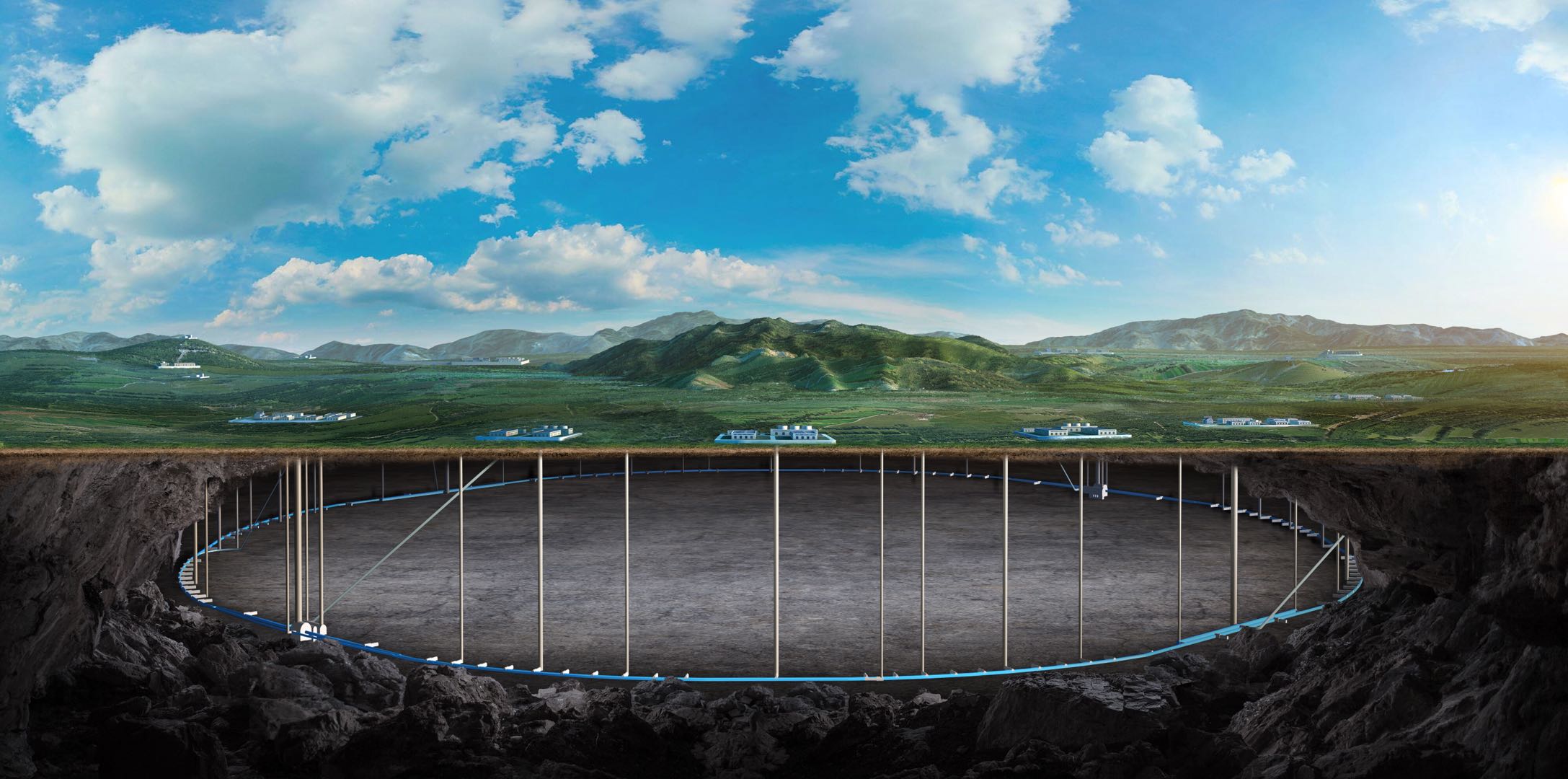 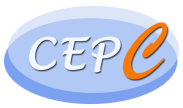 Thank you for your attention!
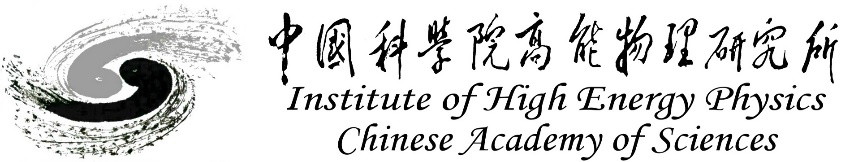 8